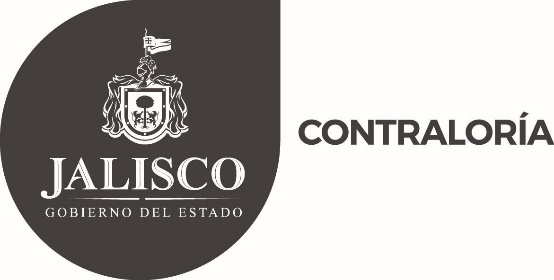 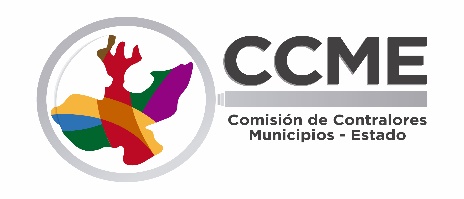 COMISIÓN DE CONTRALORES MUNICIPIOS – estadoPlan Anual de trabajo 2018
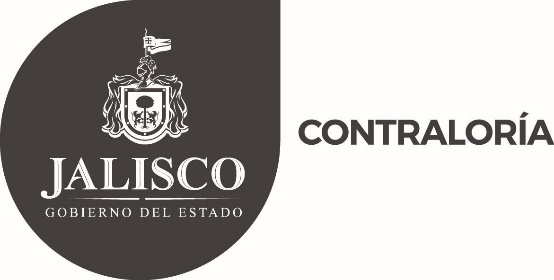 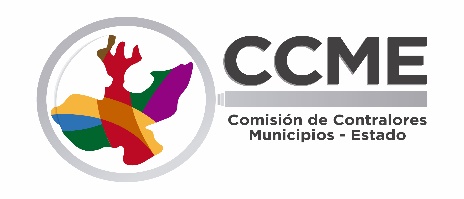 Objetivo
La Comisión de Contralores Municipios - Estado tiene como objetivo establecer acciones conjuntas entre la Contraloría del Estado y los 125 municipios de la Entidad con el fin de fomentar el intercambio de experiencias, tales como: innovación y homologación de procesos en la fiscalización de los recursos públicos y supervisión de actividades administrativas.
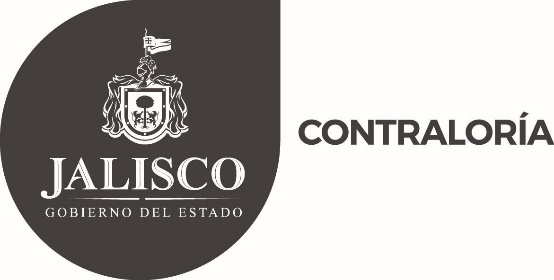 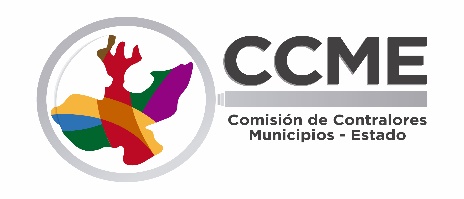 Control Interno
PROYECTO 
	Implementar y dar seguimiento en los municipios del Estado de Jalisco, el Modelo Estatal del Marco Integrado de Control Interno (CI).

Actividades generales
Revisar y dar seguimiento del CI en los 125 municipios.
Impartir asesorías.
Realizar Informe de resultados sobre el avance de CI en los 125 municipios.
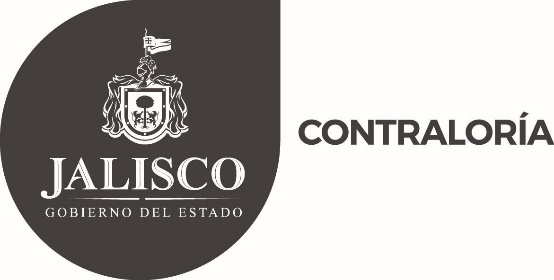 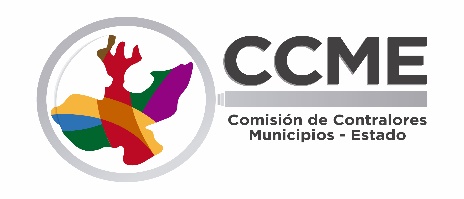 Seguimiento a Obras con Recursos Federales
2. PROYECTO
	Fomentar el uso de las herramientas de Bitácora Electrónica de Obra Pública (BEOP) y CompraNet en las instancias ejecutoras municipales.

Actividades generales
Dar seguimiento al uso e implementación de ambas herramientas.
Impartir capacitaciones a los nuevos usuarios en el funcionamiento de ambos sistemas.
Presentar reporte estadístico sobre el uso de BEOP y CompraNet en los municipios del Estado.
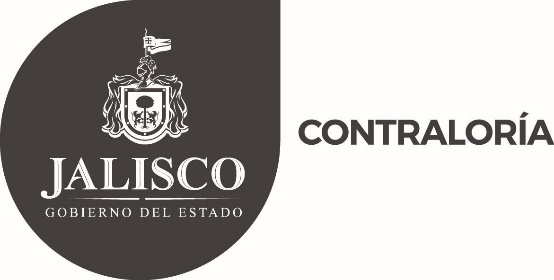 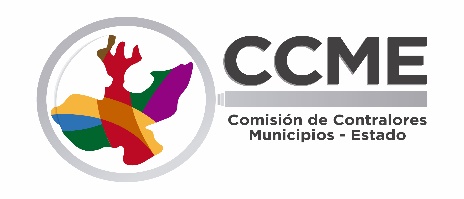 Fortalecimiento de la Labor de la Fiscalización
3. proyecto
	Llevar a cabo la homologación de procedimientos, criterios, programas y normas profesionales en materia de auditoría y fiscalización.

Actividades generales
Presentar y capacitar a los Contralores municipales, en la Guía de Auditoría de la Administración Pública del Estado de Jalisco. 
Capacitar a las contralorías municipales en las Normas Profesionales de Auditoría del Sistema Nacional de Fiscalización.
Informar sobre los criterios que emita el Sistema Nacional de Fiscalización.
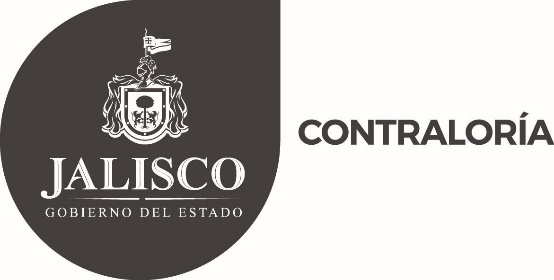 Código de Ética y Conducta de los Servidores Públicos de la Administración Pública del Estado de Jalisco
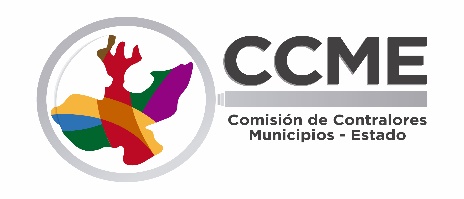 4. proyecto
	Brindar a las contralorías municipales las herramientas que permitan el intercambio de información en materia de Ética. 
 Actividades generales
Promover la celebración de Convenios de Colaboración con los municipios que tengan por objeto el fortalecimiento de las acciones para la atención, intercambio y armonización de información en materia de ética.
Impartir cursos y/o talleres con la finalidad de promover el conocimiento de principios y valores armonizados a la gestión pública municipal.
Promover la creación de instancias municipales que atiendan y brinden seguimiento en materia de ética.
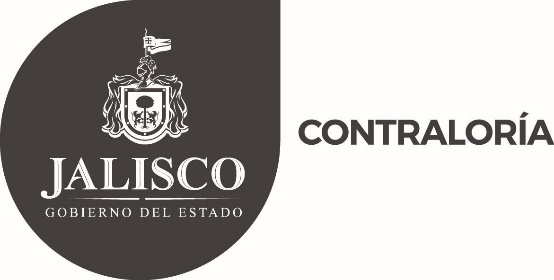 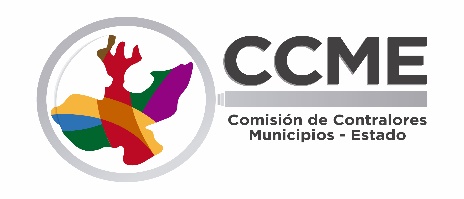 Sistema Nacional Anticorrupción
5. PROYECTO 
	Asesorar en el procedimiento de armonización normativa municipal en el marco del Sistema Nacional Anticorrupción.

Actividades generales
Capacitar en el Registro Único de Servidores Públicos del Estado de Jalisco RUSPEJ.
Presentar a los coordinadores municipales los acuerdos que emita el Comité Coordinador del Sistema Nacional Anticorrupción.
Brindar asesorías sobre las modificaciones a la Ley de Responsabilidades Políticas y Administrativas del Estado de Jalisco.
Declaración de Situación Patrimonial y de Interés.
Procedimientos de Responsabilidad Administrativa.
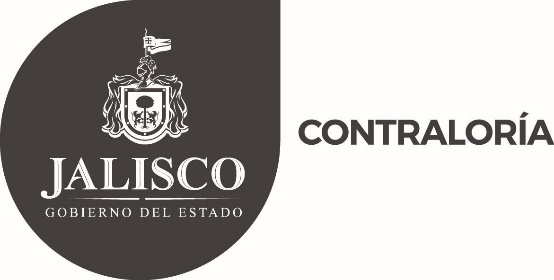 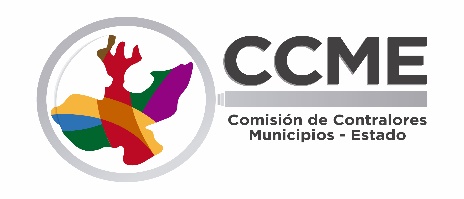 Armonización Contable
6. proyecto
	Dar seguimiento a la Ley General de Contabilidad Gubernamental.

Actividades generales
Elaborar un diagnóstico de avance del cumplimento de la LGCG y Armonización Contable.
Presentar el diagnóstico de avance de las guías de cumplimiento de la LGCG y armonización contable.
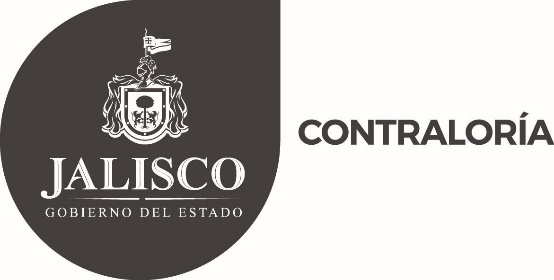 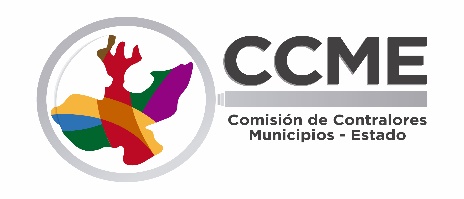 Creación de Capacidades
7. Proyecto
	Aplicar un modelo de capacitación que permita el desarrollo de competencias especificas, a través del aprendizaje de nuevos conocimientos, aptitudes y habilidades, encaminadas a la profesionalización de la gestión pública. 

Actividades generales
1. Implementar talleres y asesorías a cerca de los distintos temas que sean relevantes para el desarrollo de las contralorías municipales.
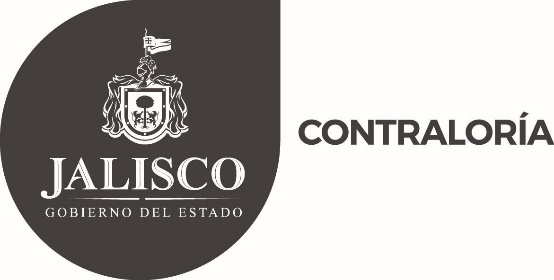 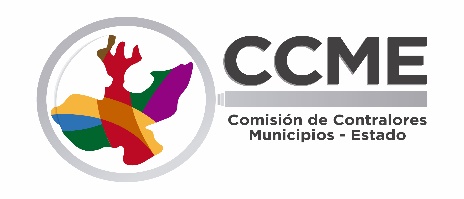 Contraloría Social
9. PROYECTO
	
	Dar seguimiento a Red de Orientación en Contraloría Social de Gobiernos Locales (ROCSGL) y Blindaje Electoral.

Actividades generales
Presentar informe de resultados del diagnóstico de la Red de Orientación de Contraloría Social en los Gobiernos Locales (2017).
Capacitar y dar seguimiento a la Red de Orientación de Contraloría Social en los Gobiernos Locales.
Capacitar en Blindaje Electoral, Delitos Electorales y Responsabilidades Administrativas de los servidores públicos.
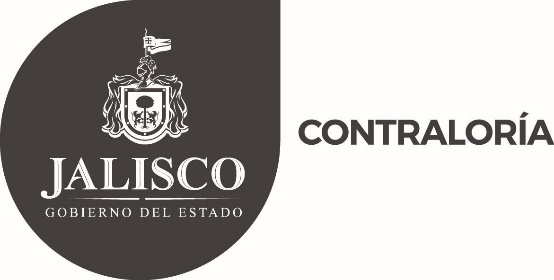 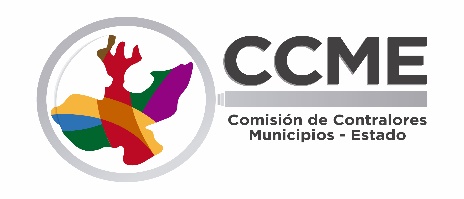 Acuerdo de Coordinación
10. PROYECTO 
	 Impulsar la adhesión de los municipios faltantes a esta Comisión de Contralores Municipios-Estado.

Actividades generales
1. Invitar a los municipios del Estado de Jalisco que aún no forman parte de la Comisión de Contralores Municipios-Estado, a que se incorporen a través de la firma del Acuerdo de Coordinación para el Fortalecimiento del Subsistema  Municipal de Control y Evaluación de la Gestión Pública y del Sistema de Control y Evaluación Gubernamental, en el ámbito municipal.
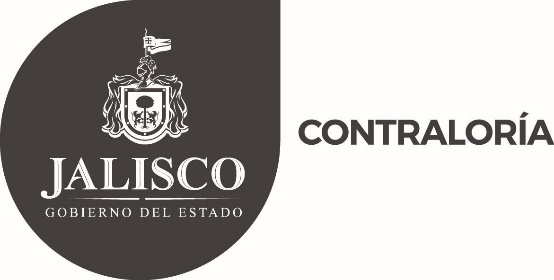 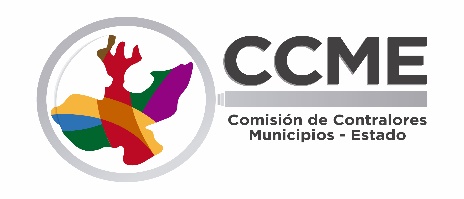 Difusión Institucional
11. Proyecto
	Impulsar la comunicación efectiva y difundir información relativa sobre los acontecimientos que impactan en el actuar diario de los Órganos Internos de Control Municipales.

Actividades generales
Creación y difusión de una revista digital con temas relevantes en materia de Control y Fiscalización.
Creación de un link, en la pagina de la Comisión de Contralores Municipios-Estado (CCME), a través del cual se difundan las mejores prácticas que implementen los municipios.
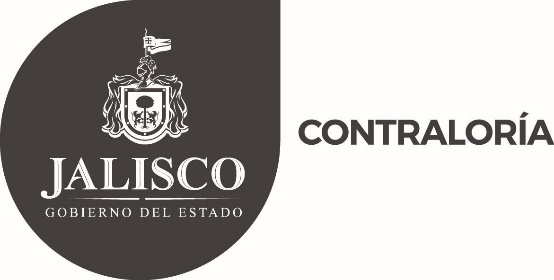 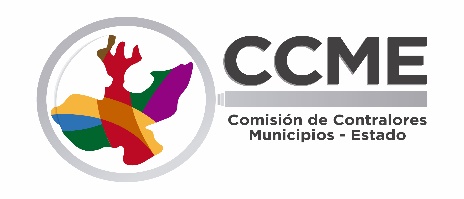 Calendario de Sesiones